高齡化、少子化的房市趨勢
主辦單位：土城扶輪社
主  講  人:卓 輝 華   所長
卓輝華  簡歷
學歷：國立政治大學地政碩士、博士 
現任：宏大不動產估價師聯合事務所所長
         宏大資產評估顧問股份有限公司董事長
         中國土地改革協會理事長
　　　中華民國不動產估價師公會全國聯合會創會理事長
　　　中華民國消費者文教基金會房屋委員會委員
　　　財政部國有財產估價委員會專家委員
　　　台北市政府市政顧問(財政、地政)
　　　中國文化大學都市計劃與開發管理研究所兼任助理教授

著作：房市風暴、房市激盪五十年、不動產估價等
2040-2042
超過30%
超超高齡
2026年
超過20%
超高齡社會
2061年
高推計  37%
中推計  39%
低推計  42%
2006年
超過10%
1993年
超過7%
高齡化社會
2018年
超過14%
高齡社會
資料來源:國家發展委員會，內政部戶政司，作者整理
高齡化起因於戰後嬰兒潮   一起變老了
多子化
1946-1984
少子化
1985-2017
高齡化
少子化
2015-2050
台灣房地產市場展望
4
高齡化起因平均壽命增加  推升高齡人口100年(1926-2011)   壽命增加一倍
資料來源:內政部戶政司，作者整理
1946年  高齡人口15.5萬人2050年  高齡人口742萬人
資料來源:國家發展委員會，內政部戶政司，作者整理
中位數年齡(50%50%年齡分布)猜猜這幾年的中位數年齡？
資料來源:國家發展委員會，內政部戶政司，作者整理
民國63年    50%的人  小於21歲民國150年  50%的人  大於60歲
資料來源:國家發展委員會，內政部戶政司，作者整理
家有一老，如有一寶(現在)　　　家有四老，全家累倒(未來)
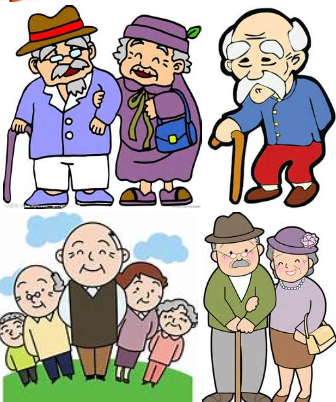 40年前(1974)
一半以上的人
都在20歲以下
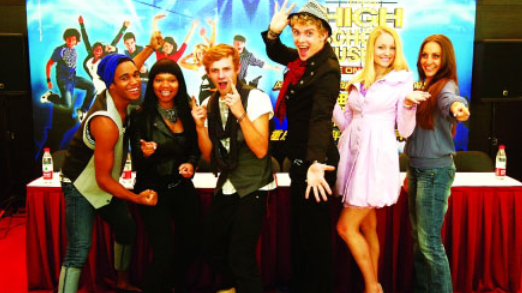 40年後(2060)
您遇到的人
一半以上超過60歲
台灣房地產市場展望
9
高齡人口VS.房市
扶養老人  經濟負擔加重
高齡族群  投資房產保守
初老族群  換屋購屋需要
高齡族群  擁屋比例甚高
回聲潮與千禧世代   繼承龐大遺產
高齡人口紅利30年黃金商機
台灣房地產市場展望
10
台北市71%房屋產權 都被50歲以上的人(38%)持有
資料來源:台北市政府地政局(2017年9月)
2016年起繼承房屋超過5萬棟繼承房產高峰期  2025-2060
1985年後少子化世代，2025年後將繼承多棟房屋，他們不用擔心沒有房子住！而要擔心繳不起遺產稅、地價稅、房屋稅、管理費！
資料來源:作者整理
少子化對房市    有那麼可怕嗎！
「 30年前，就觀察到少子化了！ 」

 「少子化對房市沒那麼大衝擊啦！ 」

 「這十幾年，少子化情形更嚴重！ 」

 「房價還不是照漲！ 」
少子化起因於   生育率逐年下降
資料來源:內政部戶政司，作者整理
少子化   起因於   多子化
多子化
1946-1984
少子化
1985-2016
高齡化
少子化
2017-2050
臺灣經歷  兩波 多子化(嬰兒潮)
第一波嬰兒潮 (戰後嬰兒潮)
1951年至1966年(16年)
                每年平均出生40.7萬人
第二波嬰兒潮 (回聲潮世代)
1976-1983(8年)
                每年平均出生40.9萬人
在  1980年代中期開始兩波少子化
第一波少子化
1985-2000(16年)
每年出生人口跌至35-30萬人
每年平均出生人口數約為  31.9 萬人
第二波少子化
  2001-2016(16年)
 每年出生人口跌至26-17萬人
 每年平均出生人口數約為  21.1萬人
兩波多子化     兩波少子化(1950-1984 )       (1985-2016)
戰後嬰兒潮
1951-1966
回聲潮1976-1984
第一波
少子化
1985-2000
第二波
少子化
2001-2017
龍年
資料來源:內政部戶政司，作者整理
第三波  少子化  來了？2016年是最後一次出生20萬人以上的年度？
資料來源:國家發展委員會，作者整理
少子化會讓房市崩盤嗎？
第一波少子化前期
      恰逢第四波房市高峰(1987--1989)
       全台房價漲3-4倍
第一波少子化中後期
             遭遇房市泡沫期(1994--2003)
            全台交易量連年創高峰
第二波少子化時期(2001-2016)
逢房市第五波超長繁榮期(2005-2015)
房價創歷史最高價
出生人口影響房市在35-50年之後
台灣出生人口峰值的35至50年後
       締造房市消費潮  (1986-2016)
戰後嬰兒潮(1946-1966)
主導第4、5波房市
1988-1989第四波景氣(房價高峰)
1994-2003房市泡沫(交易量高峰)
2004-2014第五波景氣(房價高峰)
少子化趨勢下的房市發展
少子化  的  房市懸崖  在  2030年  之後
1985-2017出生人口減少的趨勢
未對同一時期房市與房價構成威脅

到2030年之後
才會發生懸崖式的
房市風險與危機！
少子化趨勢下的房市發展
多子化與少子化住宅剛性需求增減趨勢
過去
未來
2015-2025   人口與房市結構  轉折期
人口結構
            房市結構
          同  步  轉  型
2015-2025
2060
1946
1946—2018—2061  高齡少子化後  的 人口結構轉型
年輕化               高齡化
多子化               少子化
人口增長            人口減少
勞力充裕            勞力缺乏
人口紅利            人口負擔
台灣房地產市場展望
25
土地神話  植基於人口持續成長1946-2017增加1750萬人住宅需求
1946年609萬
資料來源:內政部戶政司
1946-2017共增加765萬戶 住宅剛性需求
資料來源:內政部戶政司，作者整理
過去70年  人口增長是房市與房價的保證
1946-2017    增加1748萬人
                    增加  765萬宅    剛性需求
過去房市不景氣！    只要能挺得過！
 又是一尾 活龍！
房市                         還有多少人？
房價                         可以掛保證？
                                 挺得過去嗎！
未來
2018--2061
28
2018/5/9
2021-2025總人口高峰期之後人口將一直降低至21世紀末期
資料來源:國家發展委員會
聯合國對台灣人口預測(2015-2100)
生育率2.1%-2.3%
最高峰人口發生時間
高推計2038年2540萬人
中推計2031年2415萬人
低推計2020年2360萬人
2060年
高推計2475萬人
中推計2146萬人
低推計1850萬人
2100年
高推計2556萬人
中推計1688萬人
低推計1051萬人
聯合國經濟社會事務處，世界人口展望報告， 2017年8月
人口減少—住宅剛性需求降低(2021年起)
1990-2026 人口紅利期
「人口紅利」（Demographic  dividend）

國家發展委員會定義：
勞動年齡人口達總人口66.7％以上
扶養比在50％以下的狀態。

臺灣自1990年開始人口紅利期
估計至2026年結束人口紅利期
台灣房地產市場展望
32
1990-2026扶養比低於50%是人口紅利期最低扶養比期間
2061年中推計
扶養比94.2%
每1.1個勞動人口養1個   老人小孩
1962年扶養比
最高點92%
每1.1個勞動人口養1個   老人小孩
1990-2026
扶養比低於50%
資料來源:國家發展委員會，內政部戶政司，作者整理
2012-2015  勞動人口最豐沛期
狹義來看
1963年起
人口紅利
就開始加溫
2015年勞動人口最高峰1736.6萬人
1990年超過人口紅利值66.7%
資料來源:內政部戶政司，作者整理
2015年勞動人口最高峰1736.6萬人2016年起    勞動人口逐年減少
2061年勞動人口
中推計   946.3萬人
1997年
超過1500萬
1976年
超過1000萬
2015年
勞動人口最高峰1736.6萬人
1956年
超過500萬
2025年     少於1600萬
2038年     少於1400萬
2049年     少於1200萬
1946年
330萬
資料來源:內政部戶政司，國家發展委員會，作者整理
少子化、高齡化後勞動人口快速減少(中推計)
36
台灣房地產市場展望
2004-2015房市第五波上漲期2012-2015為人口紅利最高峰期
1990年
人口紅利黃金交叉
2026年
人口紅利死亡交叉
資料來源:內政部戶政司、國家發展委員會、卓輝華整理
台灣五波房市景氣起伏(1966-2017)
資料來源:宏大不動產估價師聯合事務所
2018-2060 房市景氣循環會重演1960-2017年的路徑嗎？
景氣循環路徑

長期往上？   漲多跌少？
的房價趨勢？
房市景氣發展   短期看經濟   長期看人口
台灣房地產市場展望
40
2018-2060
人口與房市
發展  預測
台灣房地產市場展望
41
2015-2025 房市結構碰到天花板？
都市化人口(80%)------還會擴大嗎？
住宅自有率(85%)------還會更高嗎？
人均居住面積(14.5坪)---還會更大嗎？
平均戶量(2.73人)---------還會更小嗎？
住戶數(865萬戶)----------還會增加嗎？
未來空屋(200萬?)--------還會更多嗎？
擁有多屋(3-4屋)----------比例更高嗎？
房價壓力(15倍)----------還會增高嗎？
有屋年齡(50歲以上)------還會更老嗎？
住宅供需關係  反轉中
第一波   自住需求強烈(需求＞供給)
第二波   自住需求強烈(需求＞供給)
第三波   自住與換屋需求(需求＝供給)
第四波   換屋與投資需求(需求＜供給)
第五波   投資需求大於自住、換屋需求
                                 (需求＜供給)
43
2018-2060人口與房市發展預測
台灣房地產市場展望
2010-2015 人口紅利與房市高峰
2012年至2015年
       人口紅利期最高峰時期
       剛好是第五波房市邁向景氣高點

2012年是勞動年齡人口佔比最高峰74.22%  
              扶養比是最低值的34.75%。
2013年是勞動年齡人口佔比下降的第一年
2015年勞動年齡人口數達最高峰1,736.6萬人
台灣房地產市場展望
45
2015-2020 景氣高峰後的休養生息
2016年是勞動年齡人口開始減少的第一年
           2016-2019年，年減7萬至12萬人
2017年2月老年人口超過幼年人口
           老化指數超過100%
2017年中位數年齡約41歲
2017年出生人口19.5萬人
           這年起可能見不到
           每年超過20萬的出生人口
台灣房地產市場展望
46
2015-2020 景氣高峰後的休養生息
2018年的老年人口超過340萬人
           老人佔總人口比例超過14%
           邁入高齡社會
2016-2031年， 15年間
           戰後嬰兒潮
           以年均17.5萬邁入老人潮
2019年勞動年齡人口
           少於1700萬人
台灣房地產市場展望
47
2015-2020 景氣高峰後的休養生息
2019年總統大選前，土地正義與居住正義
           將視房價漲跌成為各黨重要政見。
2020年底行政院每十年一次住宅普查，
           預計空屋數將再創新高！
從近50年來房市發展觀察，
      景氣循環週期逐漸在拉長
     房價漲跌波段盤整
     已經長達約10年至15年
台灣房地產市場展望
48
2021-2035年  第六波房市發展機會
2021- 2025年是人口數最高峰期(2365-2380)
2026年  進入超高齡社會(老人比例超過20%)
2026年  人口紅利期的最後一年。
2027年  老年人口突破500萬人。
2031年  勞動年齡人口少於1500萬人。
2034年  老年人口超過610萬人。
2035年  年齡中位數為50歲。
台灣房地產市場展望
49
2025-2035年  第六波房市發展機會
2025-2035房市休養生息後的復甦時機
臺灣第二波出生人口高峰期的回聲潮世代
邁入人生最精華的40至65歲中壯年期
回聲潮世代族群要因應時勢，主導：
 土地與住宅政策
 移民、外資、陸資購房政策
 提高國際城市競爭等
     來決定房市景氣好壞與未來走向
台灣房地產市場展望
50
2036—2060高齡族群的龐大遺產繼承高峰期
老年人口成長到2050年
最高峰的743萬人
之後逐年減少到2060年的718萬人
約佔2060年總人口的39%

全國有一半以上的人
到2060年時超過57歲(中推計)
                 超過60歲(低推計)
台灣房地產市場展望
51
2036—2060勞動人口負擔加重期
勞動人口逐年減少
到2060年的965萬人
比2015年整整減少772萬人

扶養比逐年增長
到2060年的93%
每1.1個勞動人口
要扶養1個老幼人口
台灣房地產市場展望
52
2036—2060總人口  快速減少期
國發會中推計總人口數
2036年   少於2300萬人
2044年   少於2200萬人
2049年   少於2100萬人
2054年   少於2000萬人
2059年   少於1900萬人
平均
每六年
少100萬人
台灣房地產市場展望
53
2020-2050高齡人口紅利  30年黃金商機
大面積住宅轉換成較小面積住宅
住家轉換到交通方便區位
從郊區轉換到醫療設施較佳的城市
住家轉換到有公園、休憩的環境
從公寓換成一樓住宅或電梯華夏、大樓
轉換到有高齡居家設施的社區大樓
高齡者的養生宅或養生村
高齡者的度假兼養生飯店
老宅都市更新的黃金時機
台灣房地產市場展望
54
人口與房市   當務之急(1/5)
如果
少子化現象
在2020年代未見改善
高齡化比例將持續升高
總人口數將持續減少
勞動年齡人口比例下降幅度會更大
整體扶養負擔將更重！
更不利於購屋的經濟活動！
台灣房地產市場展望
55
人口與房市   當務之急(2/5)
如果
在2015年至2035年
未能積極推動
都市更新建設
以2035年之後的人口結構趨勢
恐怕部分都市地區將出現
老人、老屋與老城的
三老困境！
台灣房地產市場展望
56
人口與房市     當務之急(3/5)
如果
在2020年至2035年
未積極推動
具國際競爭力的都市架構
以2035年之後的人口結構趨勢
恐怕國內城市很難與國際大都會城市競爭
對房市內外需求都會產生負面衝擊！
台灣房地產市場展望
57
人口與房市      當務之急(4/5)
如果
在2025年至2035年
未能制定完善的
移民政策
境外來台投資置產政策
以2035年之後的人口結構趨勢
將對國內經濟與房地產業
產生重大衝擊！
台灣房地產市場展望
58
人口與房市     當務之急(5/5)
如果
在2017年至2025年間
未能規劃出具體可行的
國土空間規畫藍圖
以2035年之後的人口結構趨勢
恐怕至2050年代
某些鄉村、城鎮
會面臨空洞化的危機！
台灣房地產市場展望
59
前瞻的企業家先一步  在趨勢中  找到機會
無論人口多少，
               都有房地產供需問題！
       無論供需高低，
               都有價格起伏的變動！
       無論城市再老，
               都需要創新科技建築！
       房市產業經濟，
               都會有景氣榮枯循環！
台灣房地產市場展望
60
未來房市充滿挑戰與機會但是機會是給到場的您們因為人口結構趨勢已然預見掌握趨勢    創新創意   您是贏家
簡報結束 ◎ 敬請指教 ◎ 雙向交流
台灣房地產市場展望
61